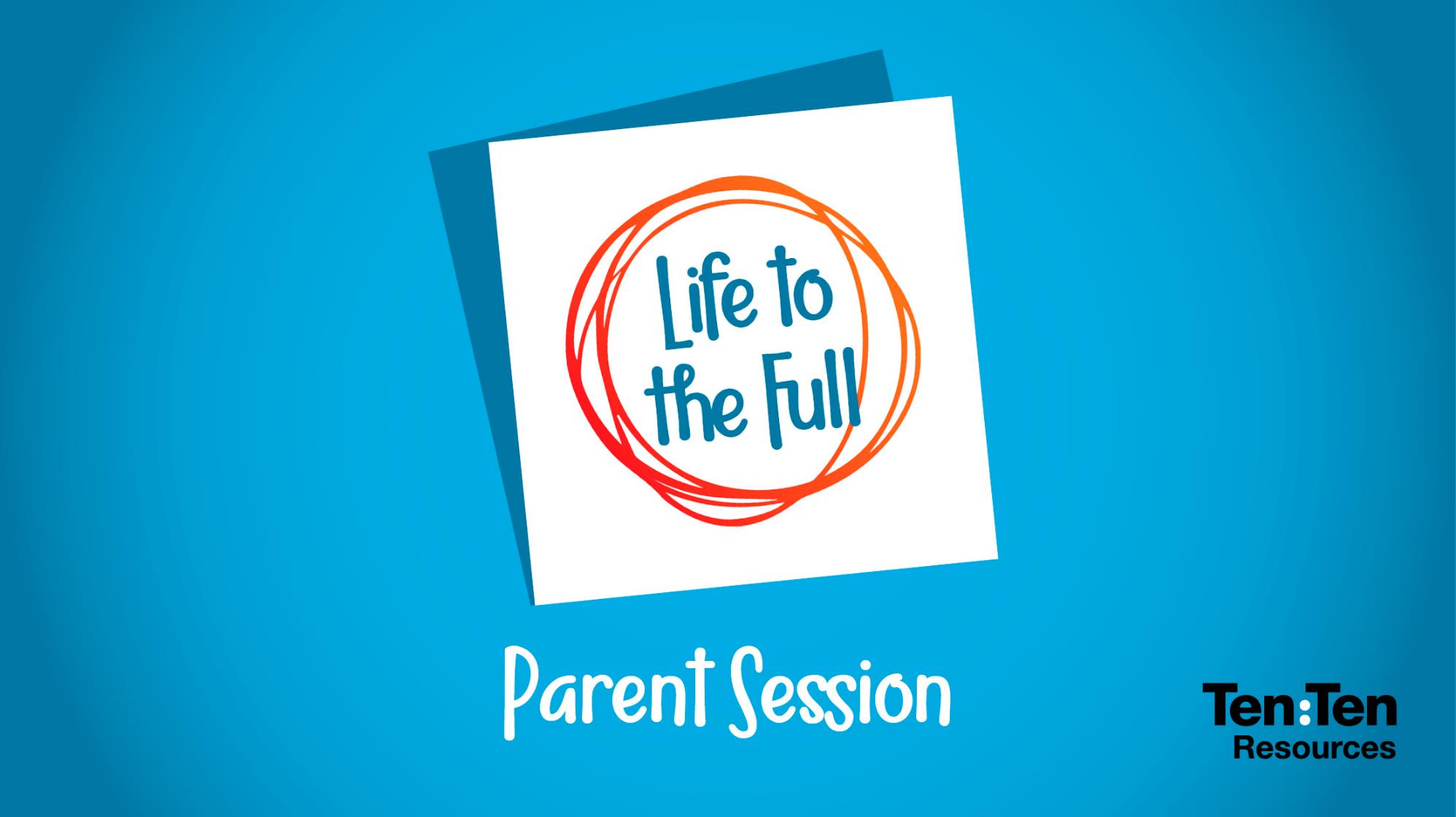 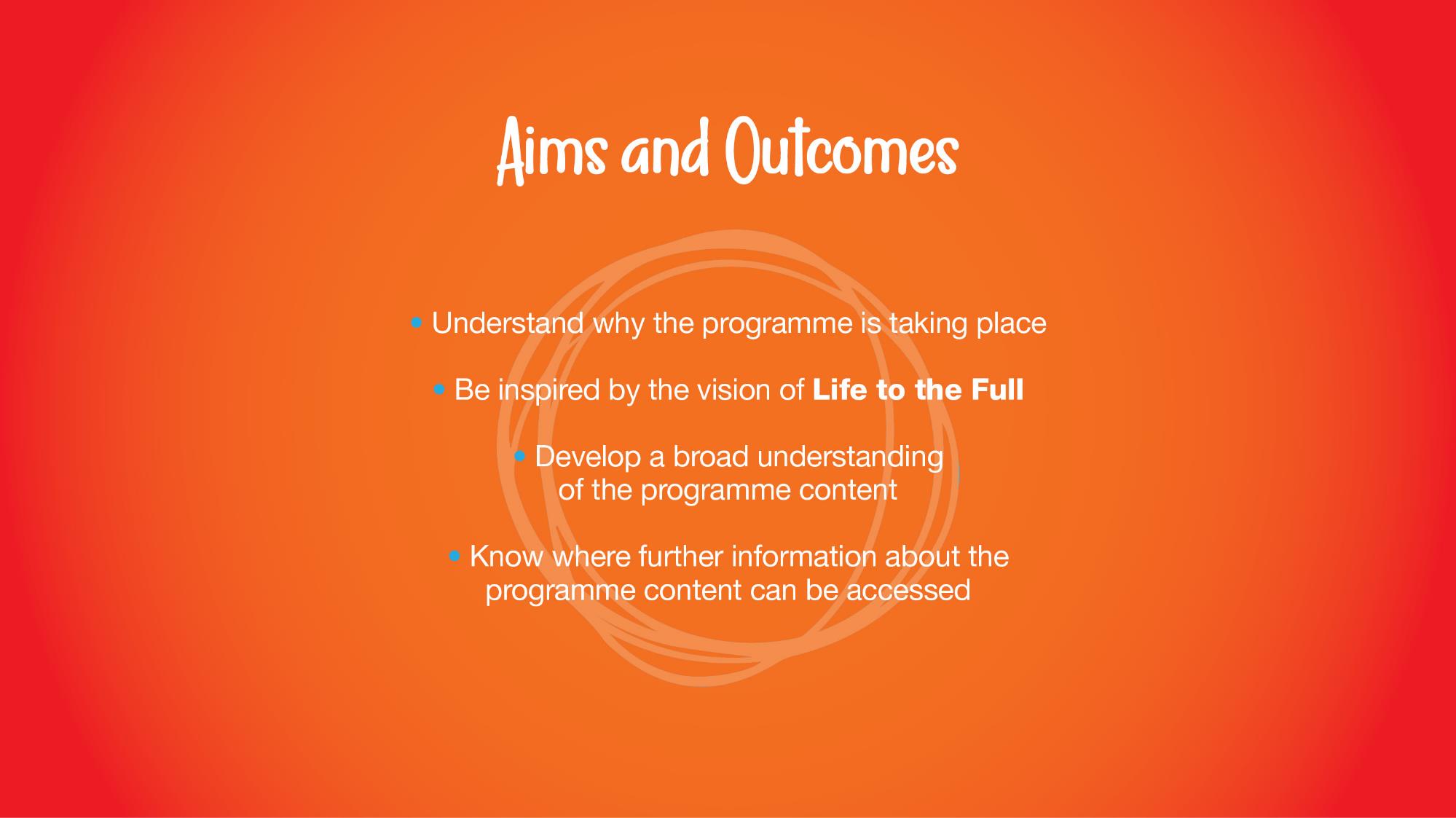 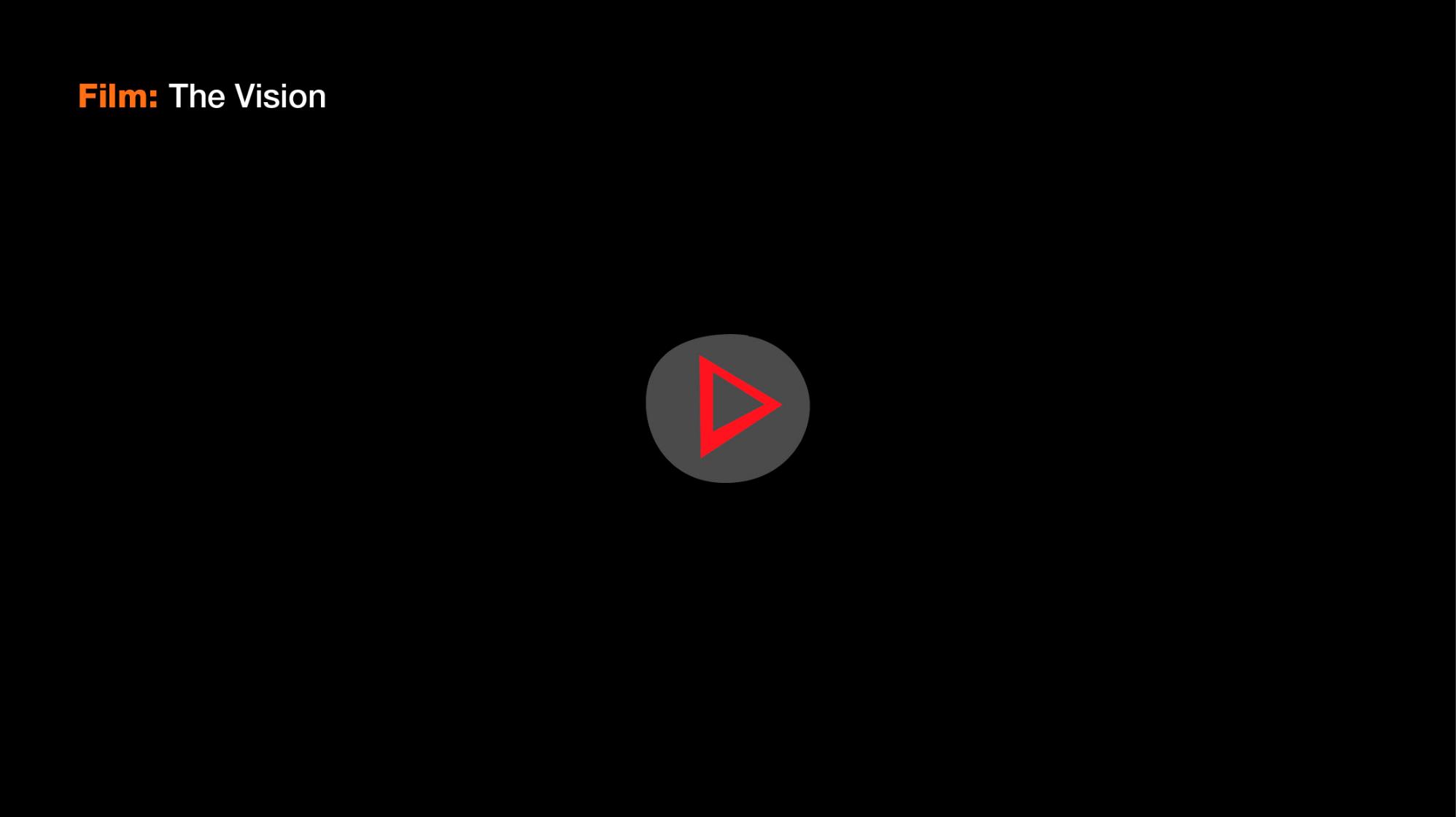 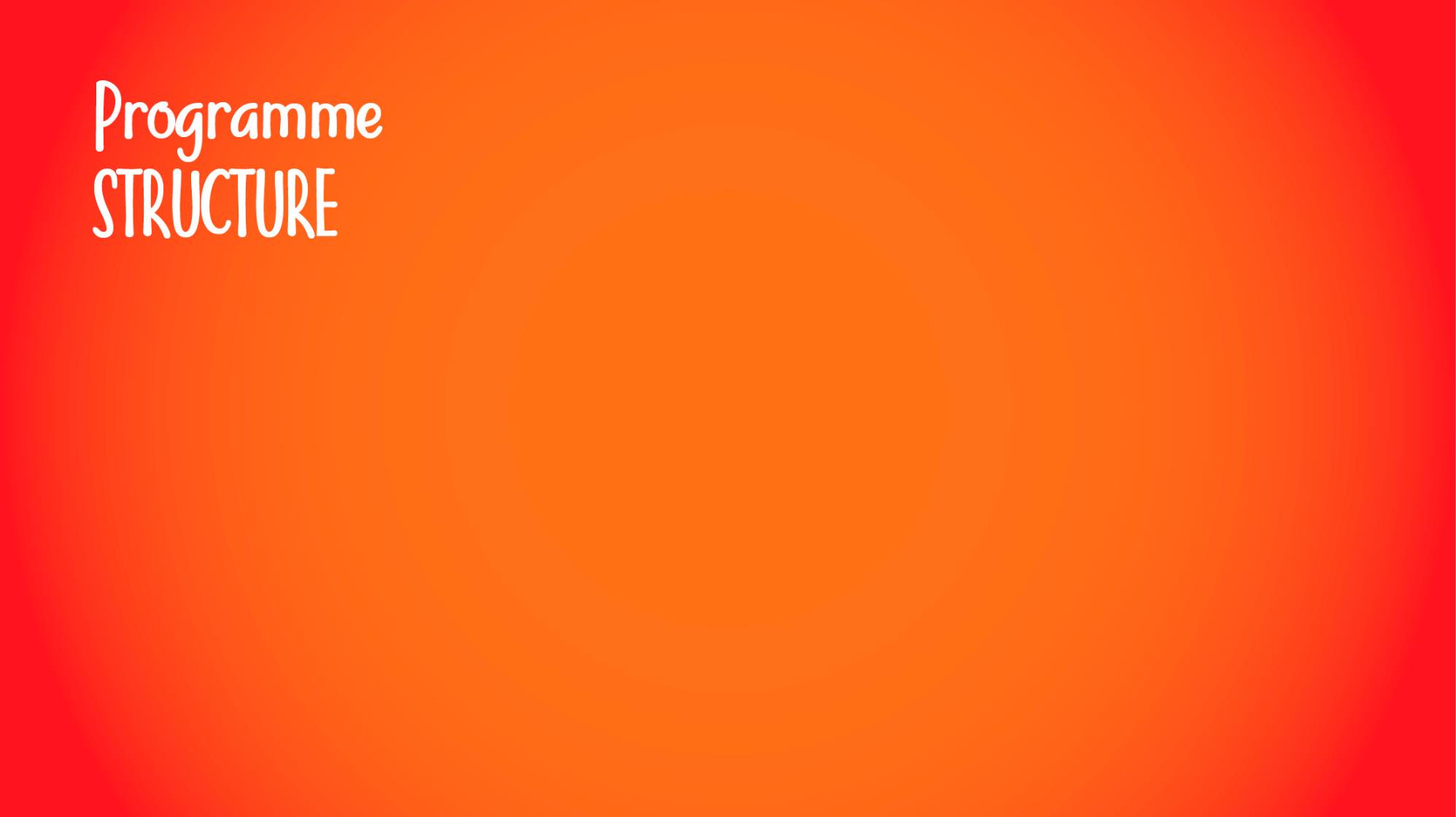 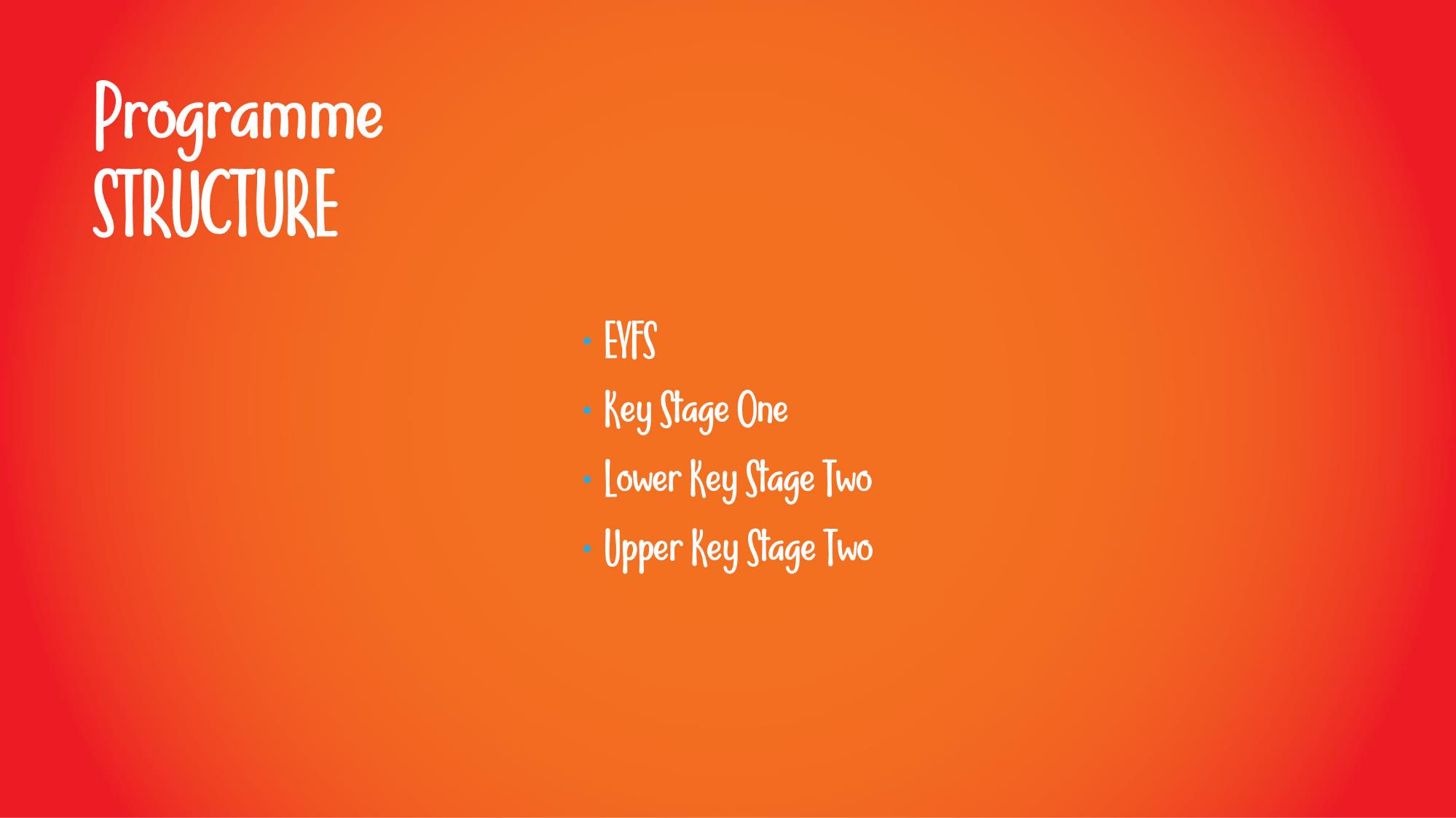 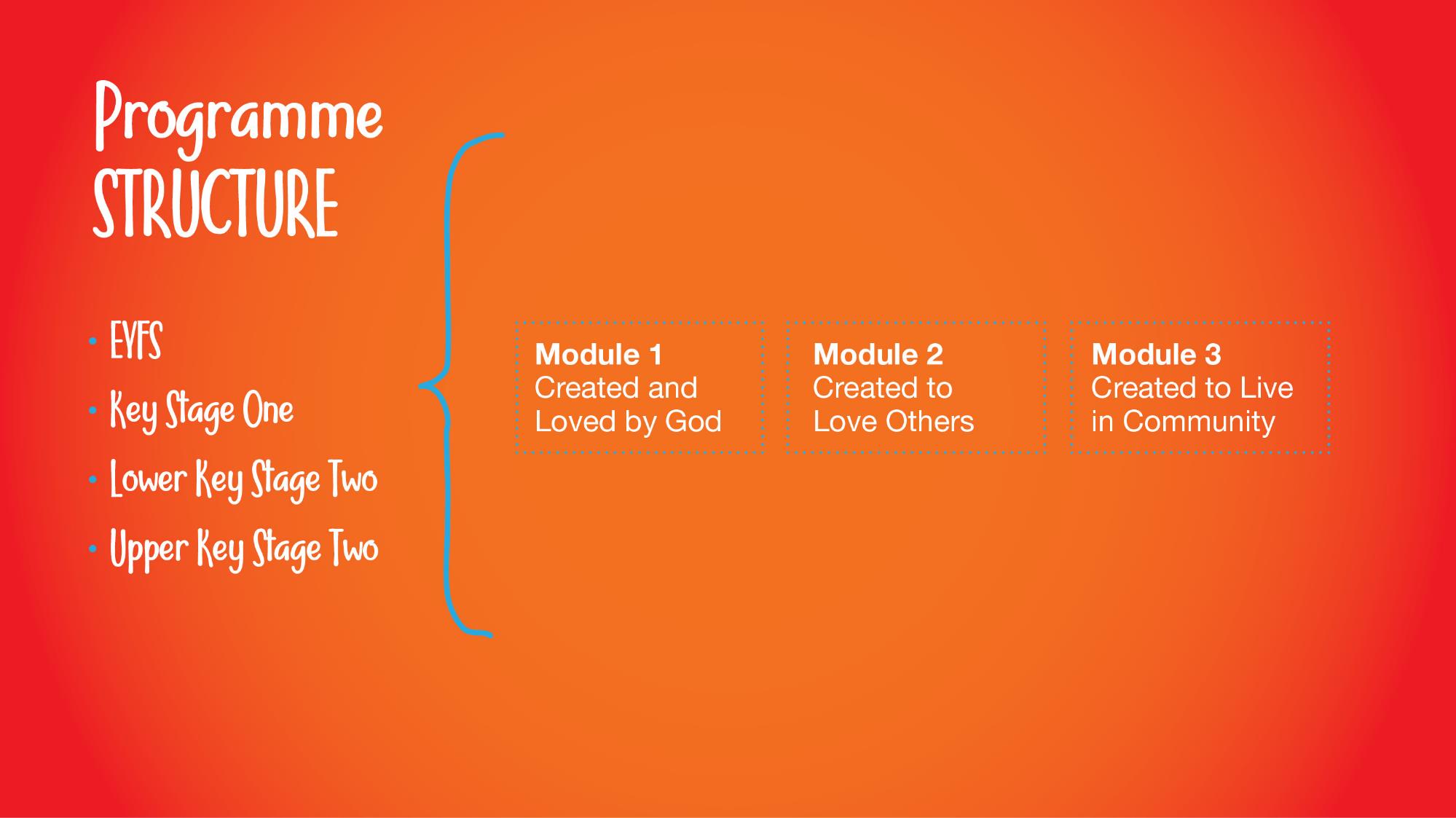 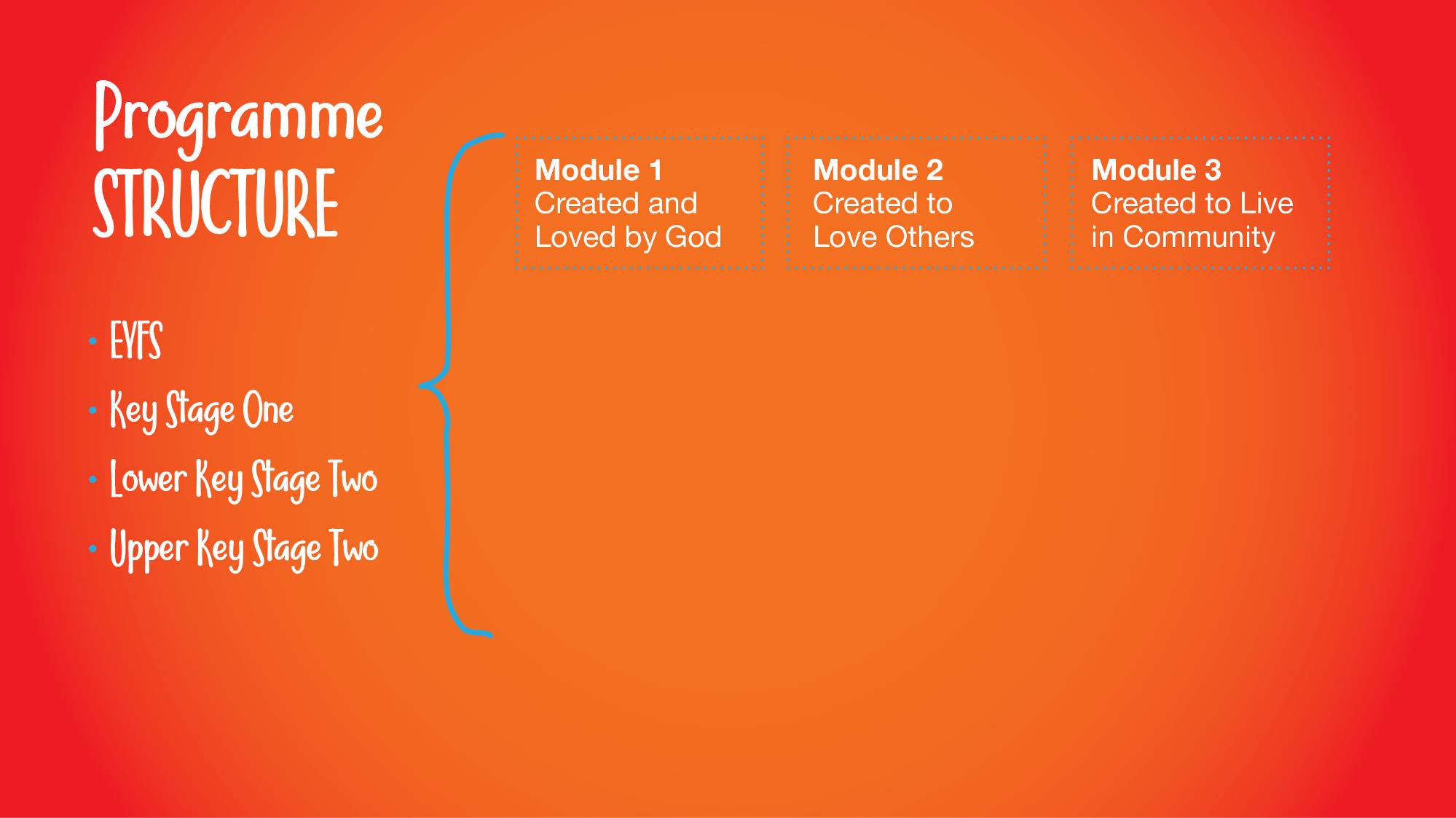 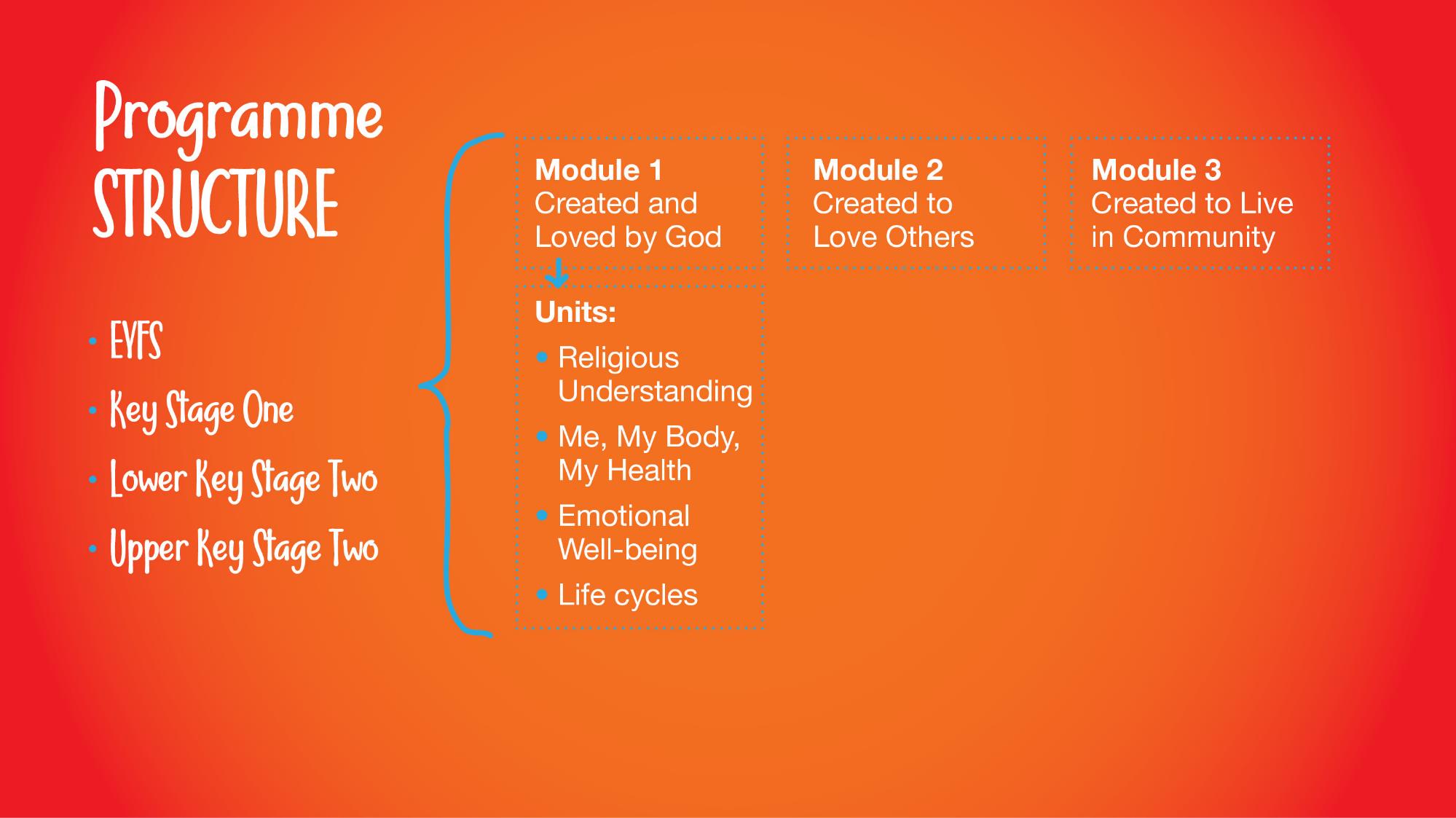 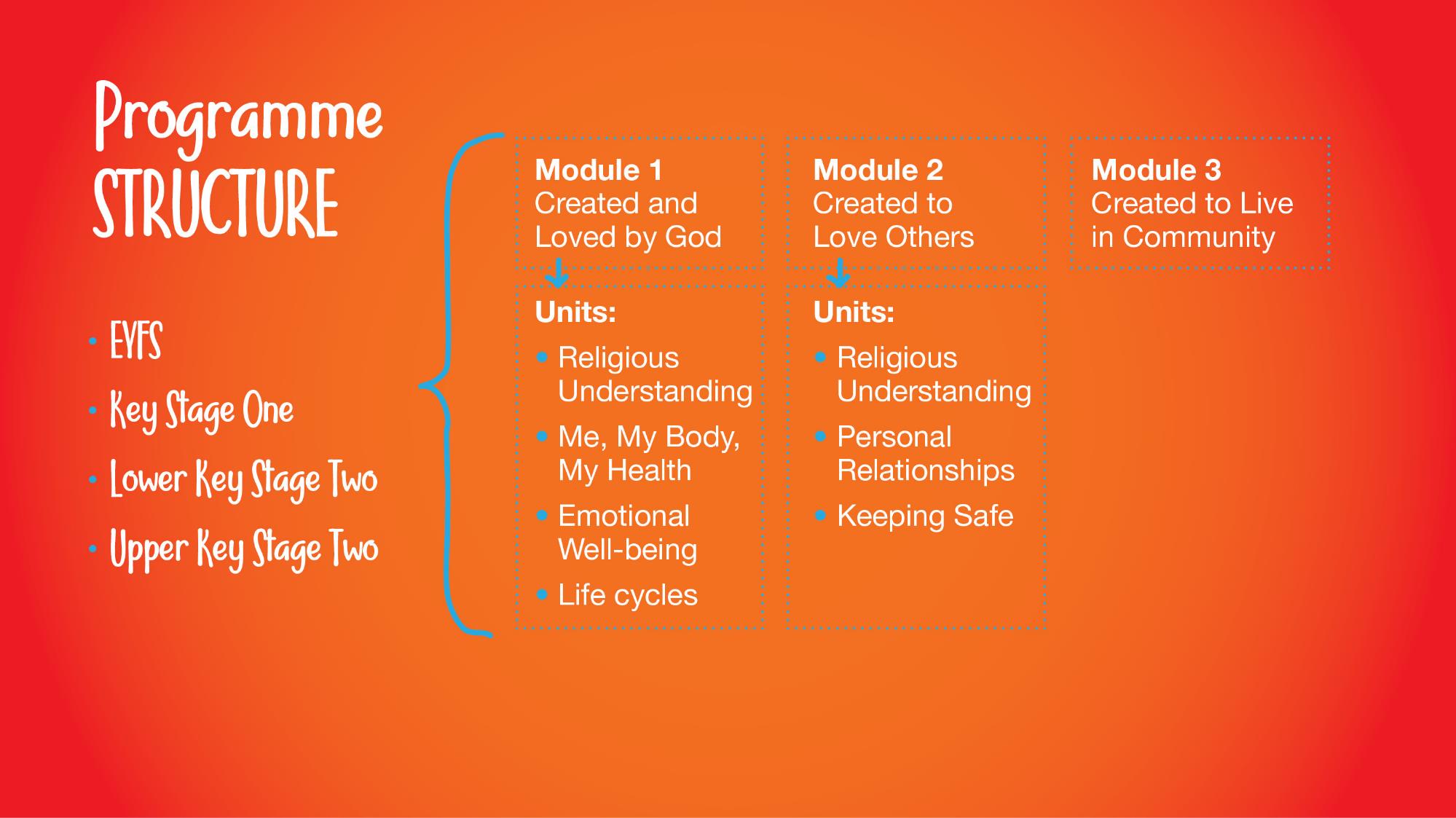 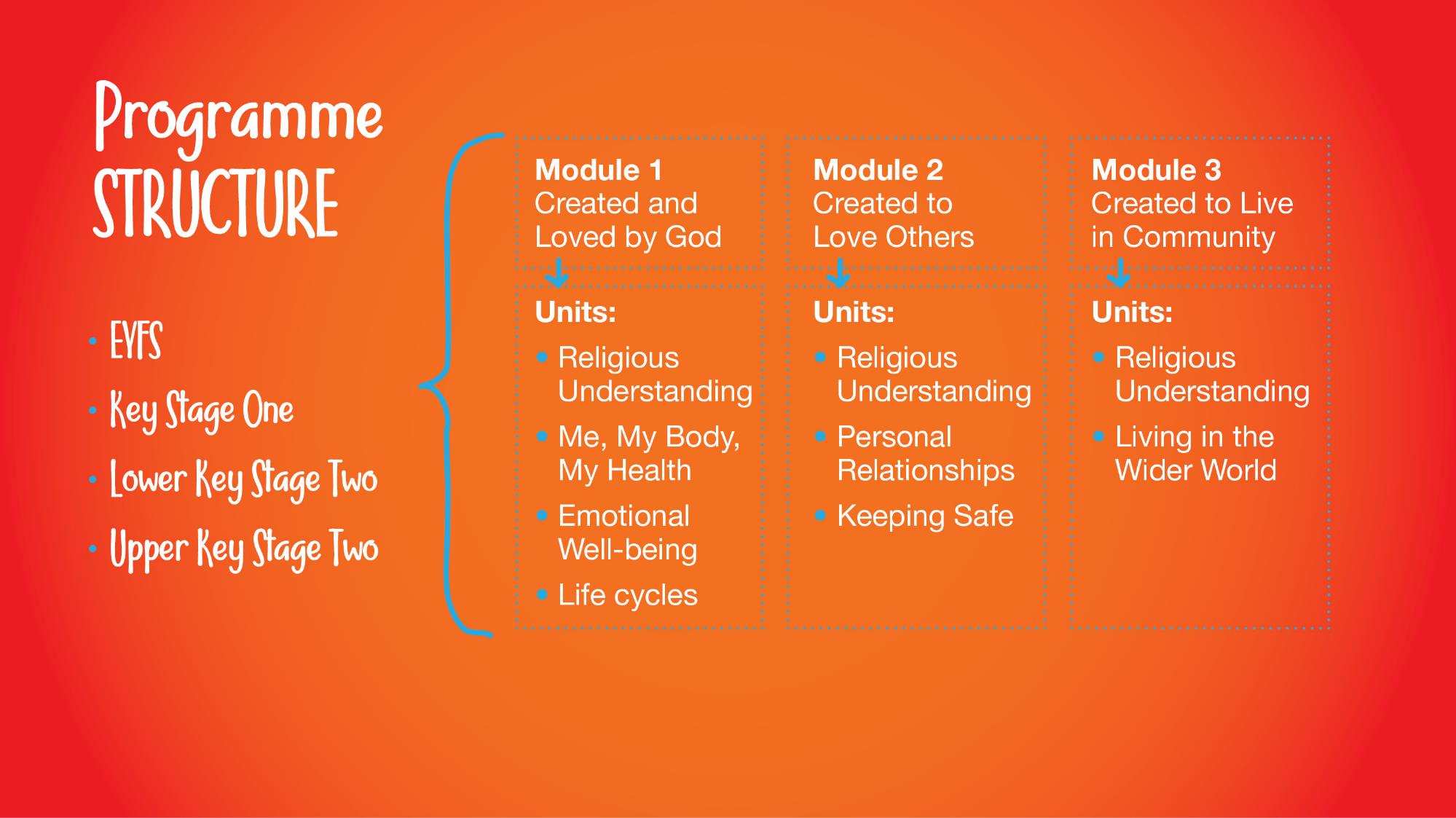 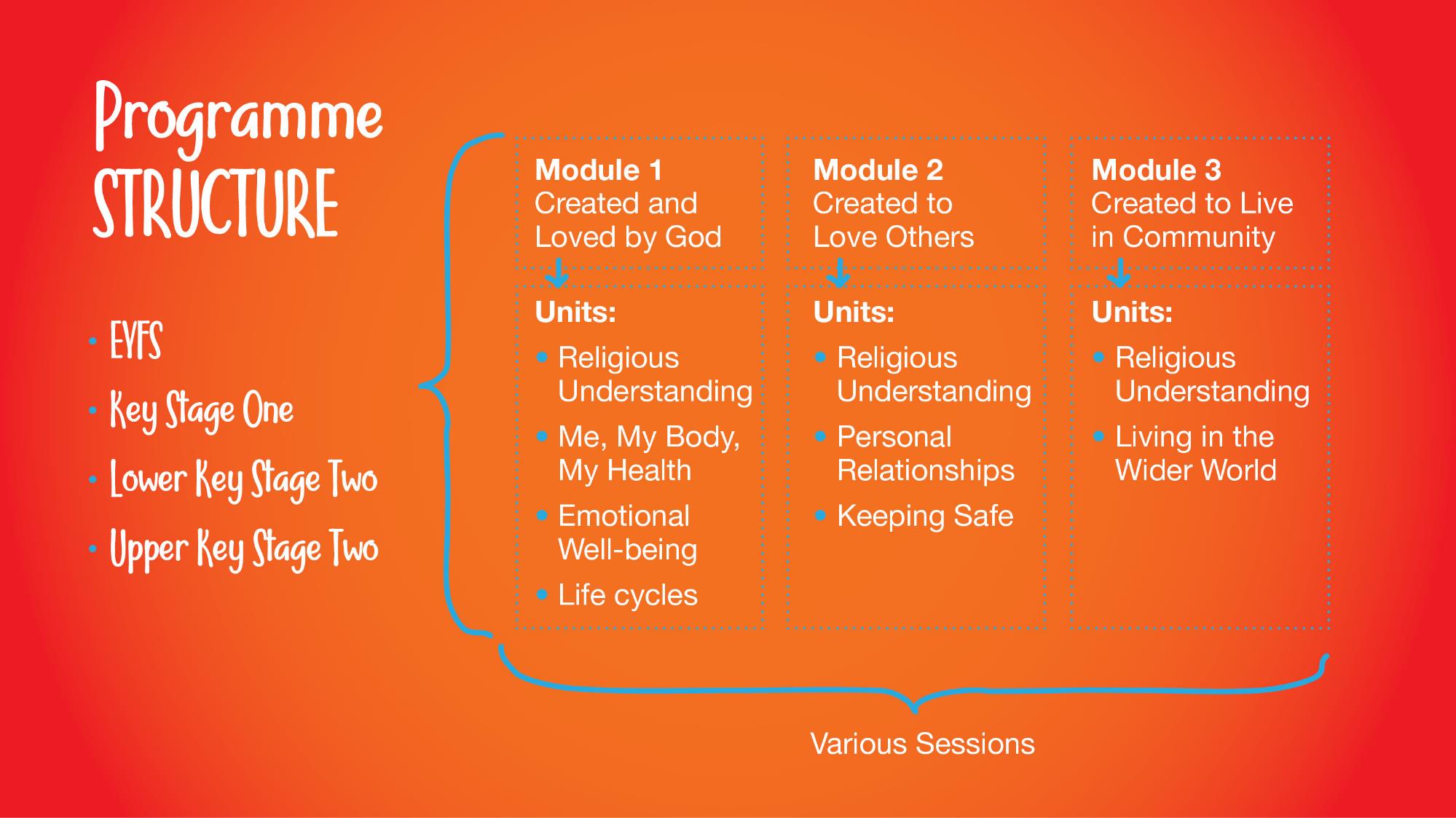 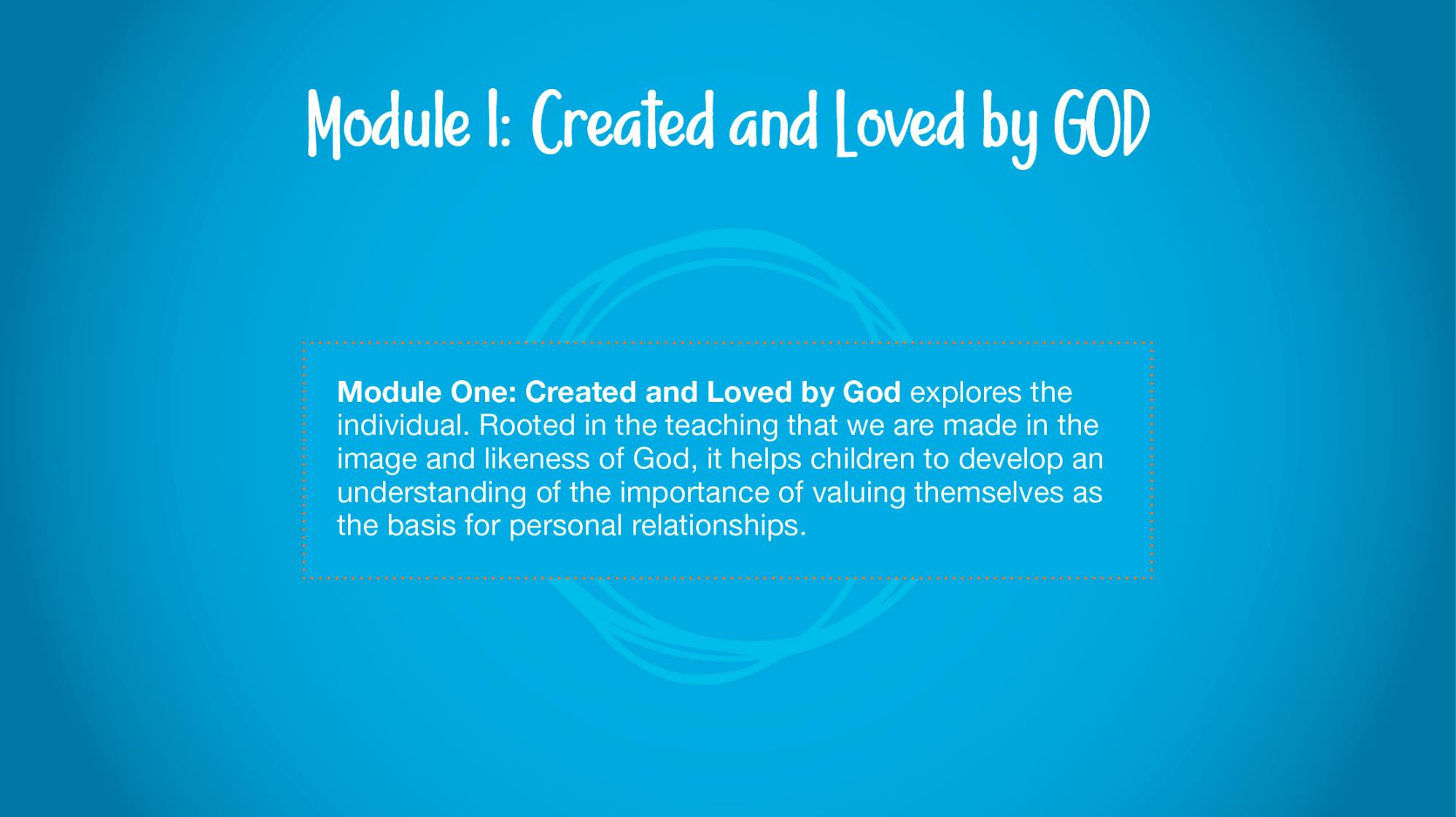 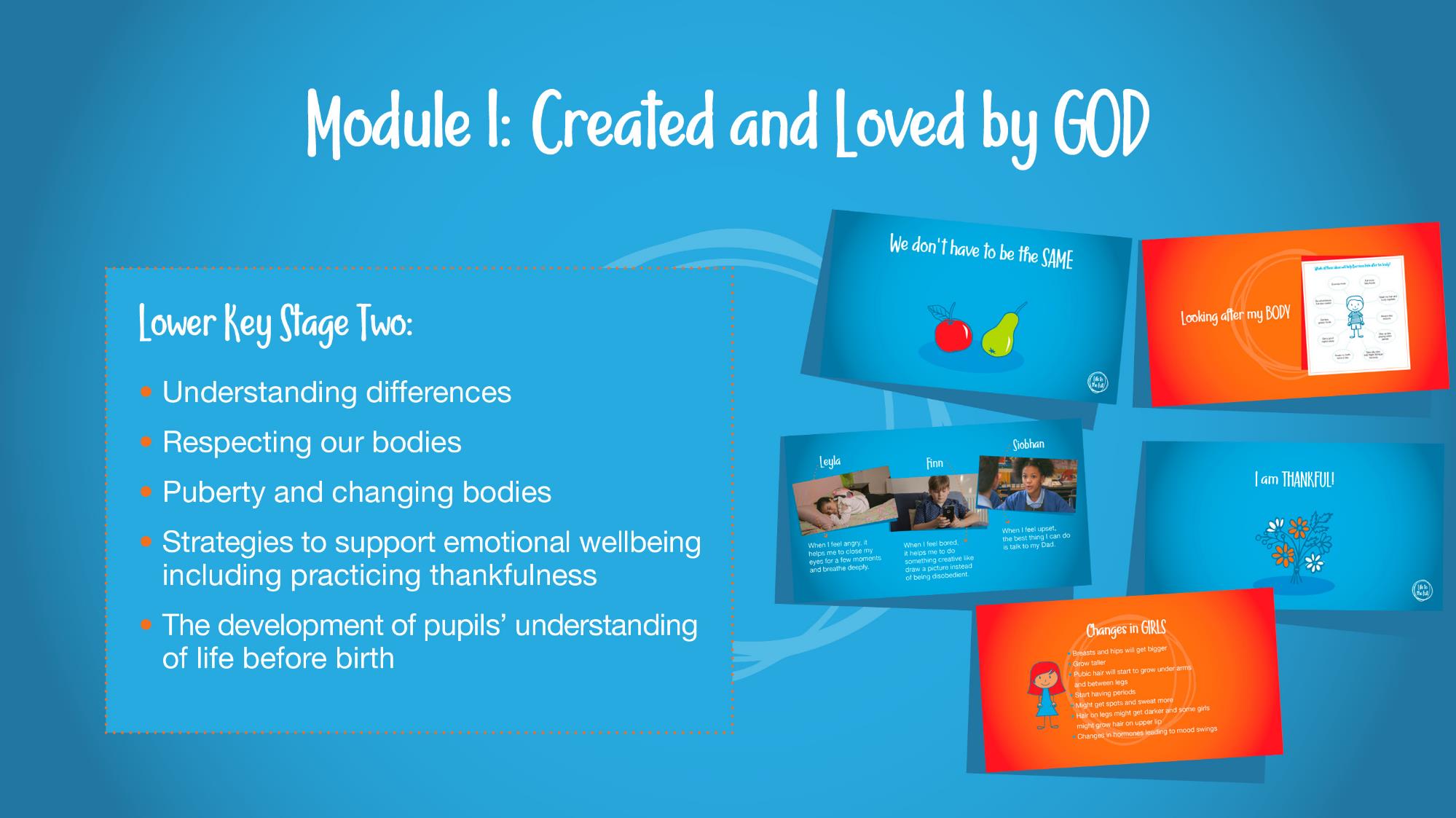 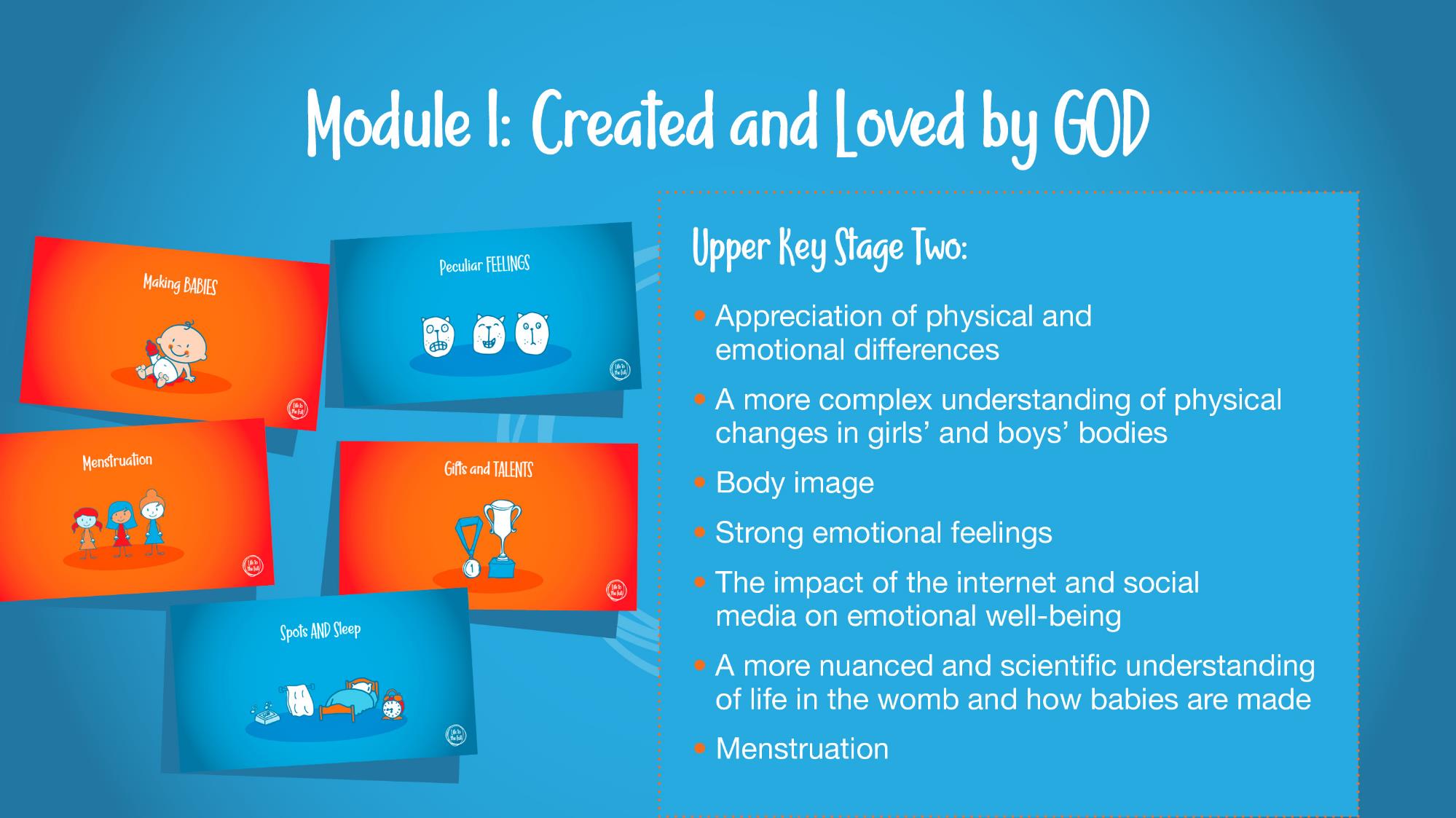 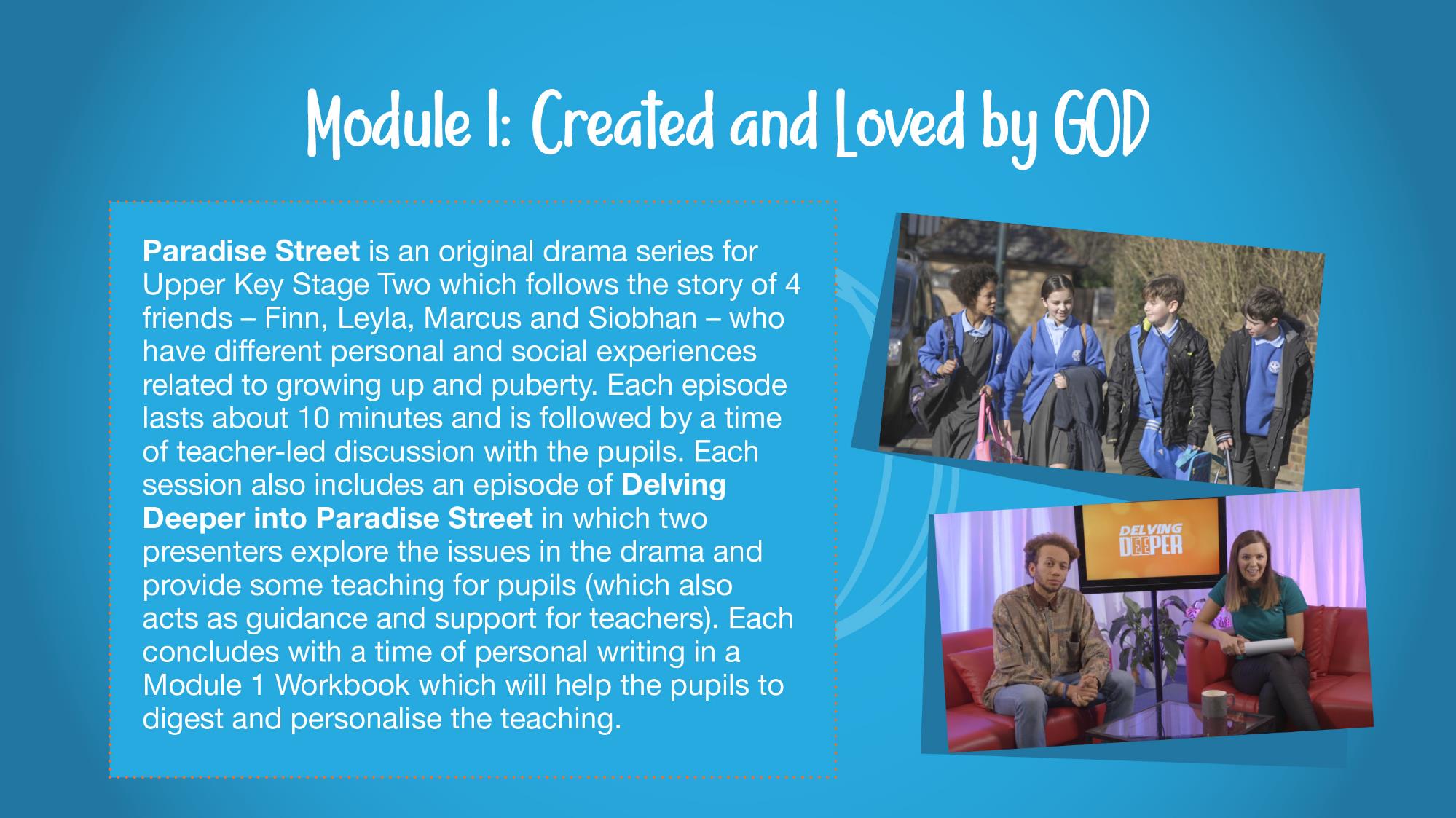 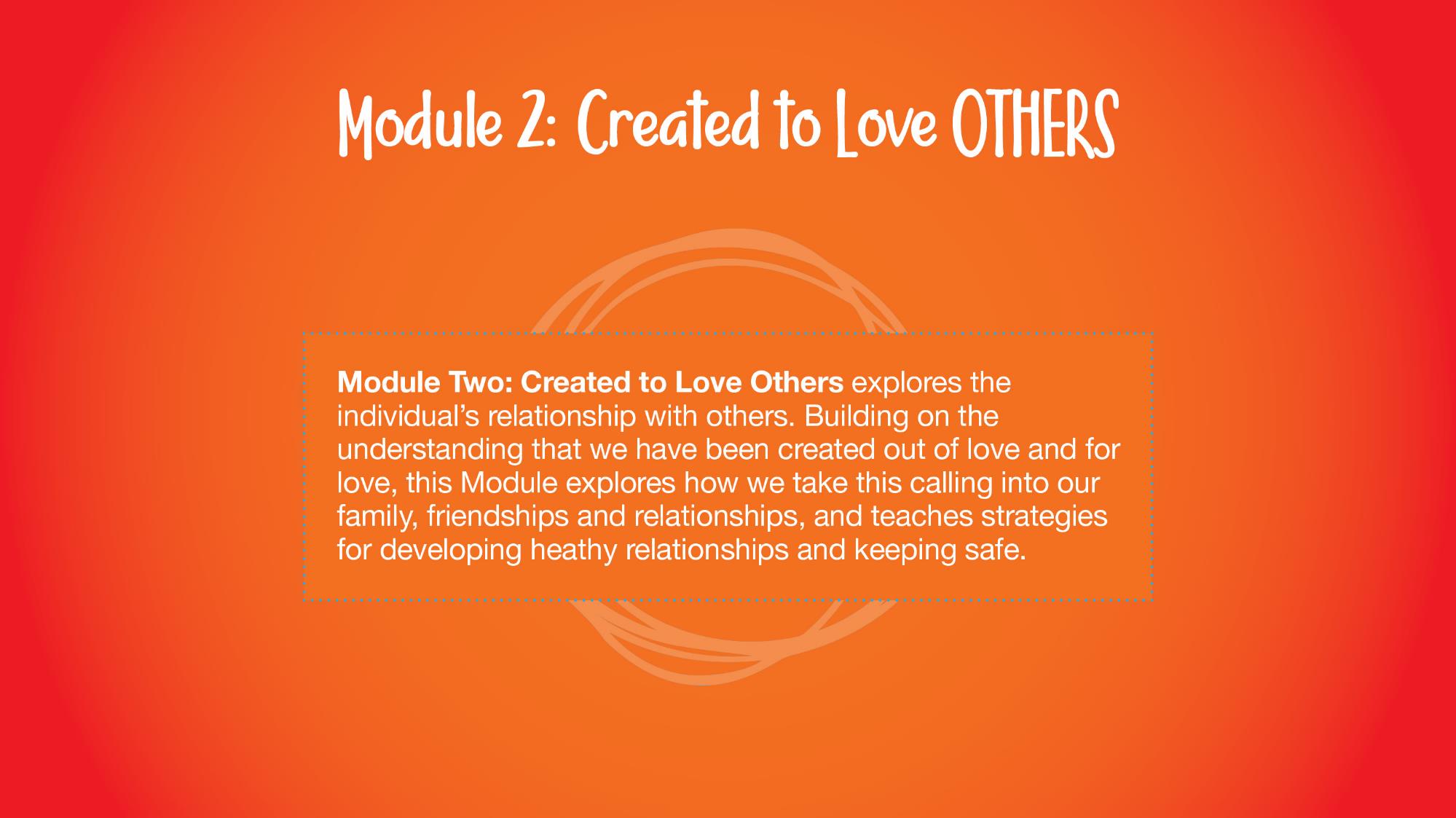 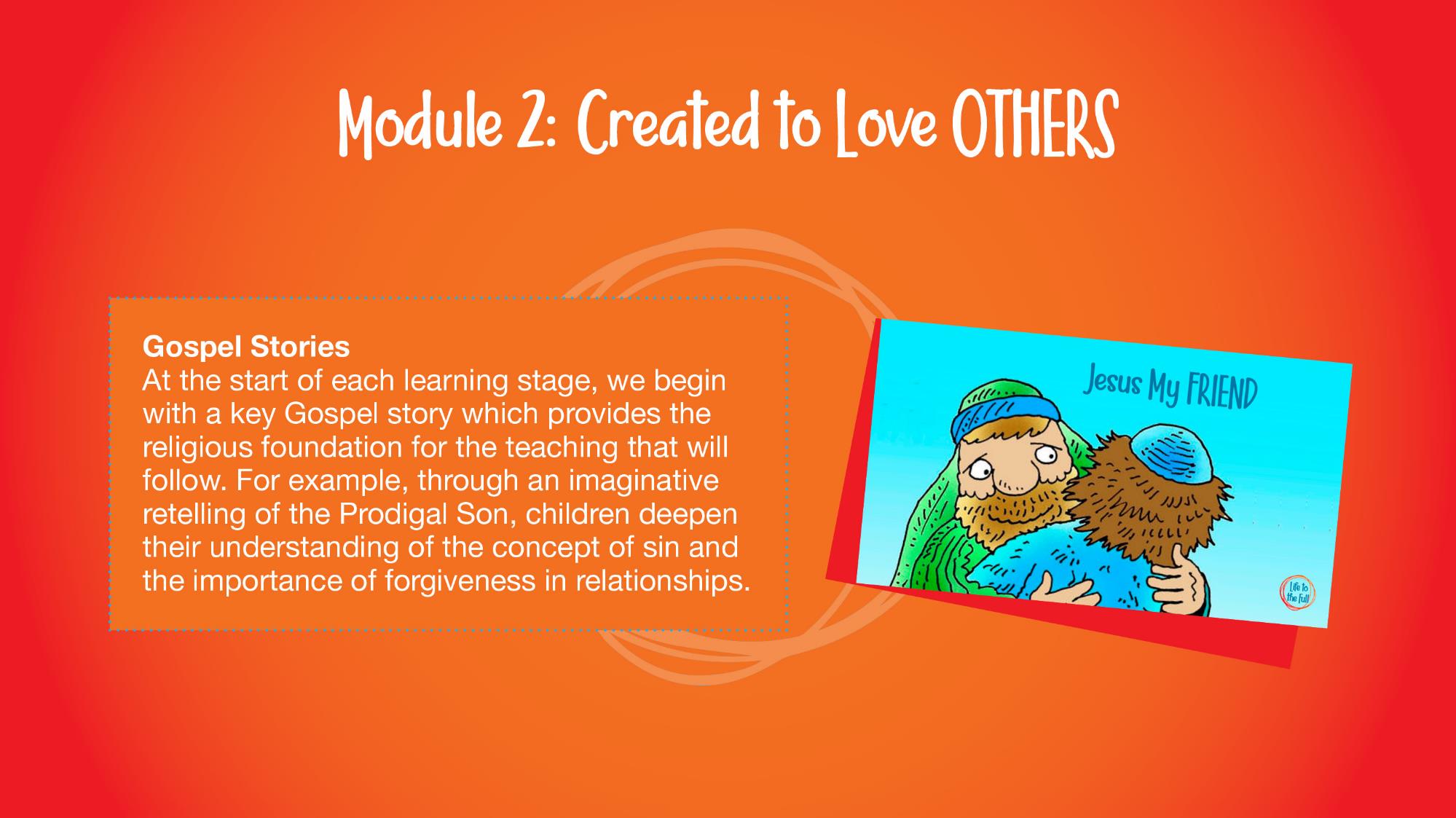 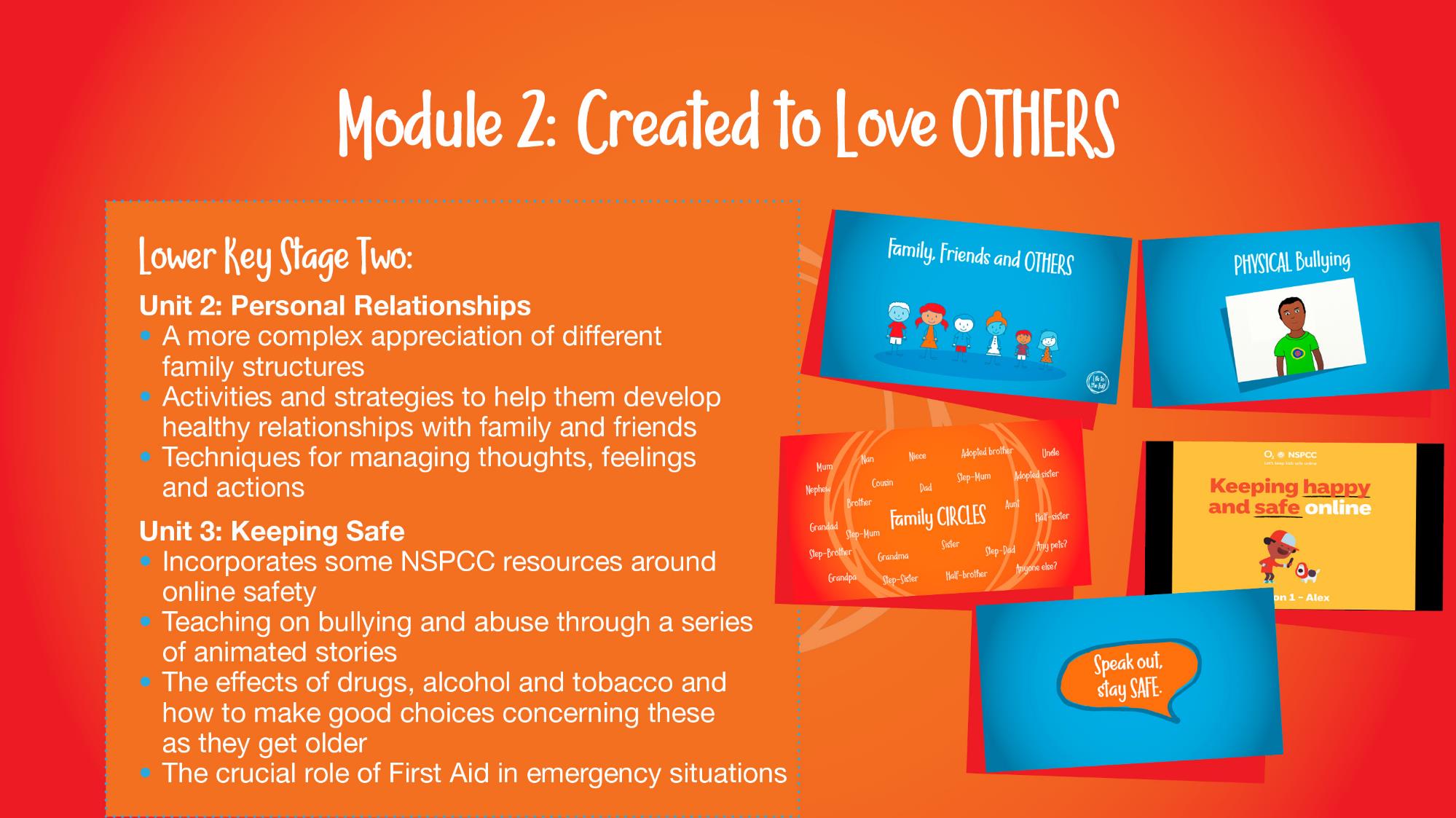 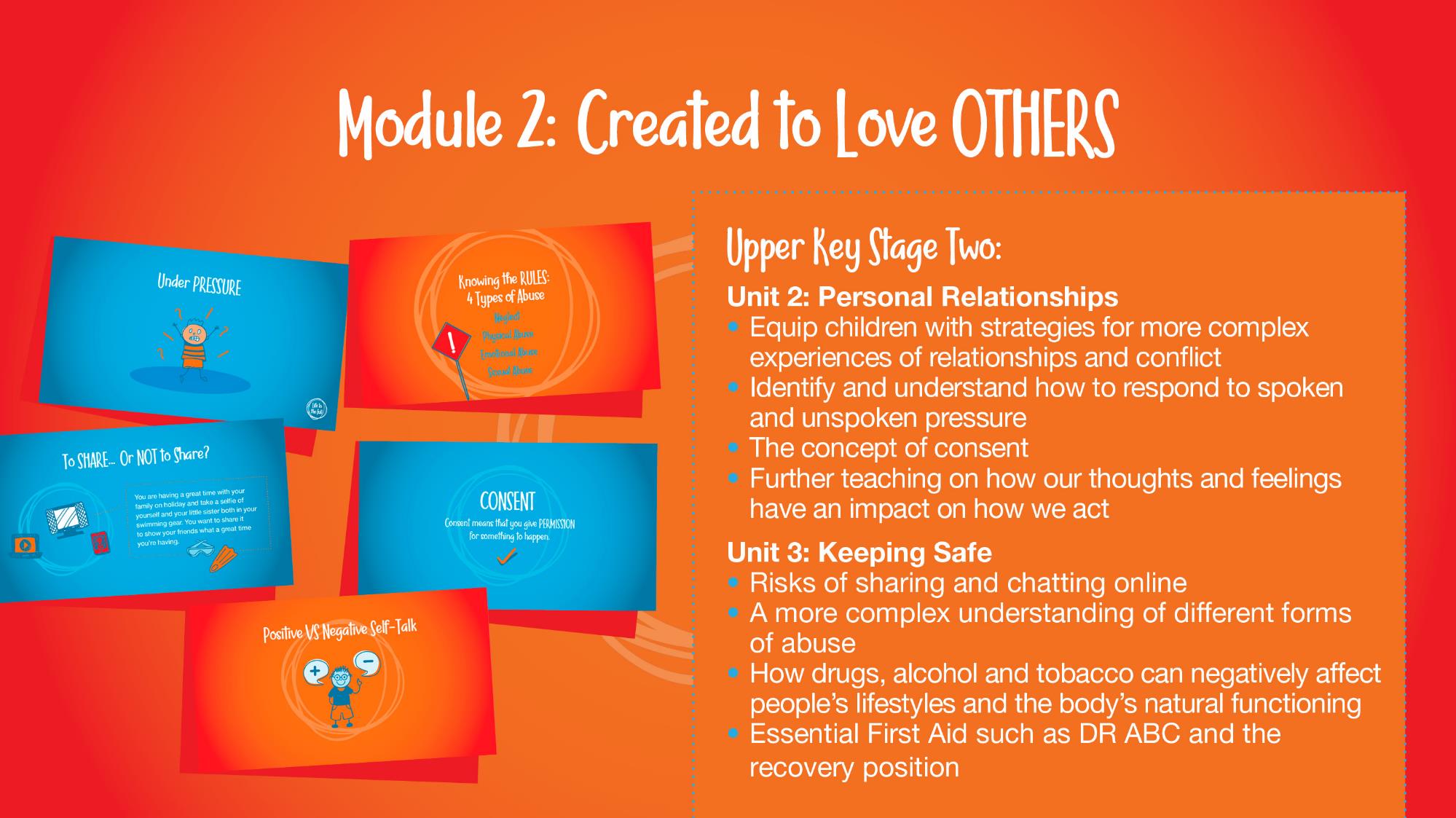 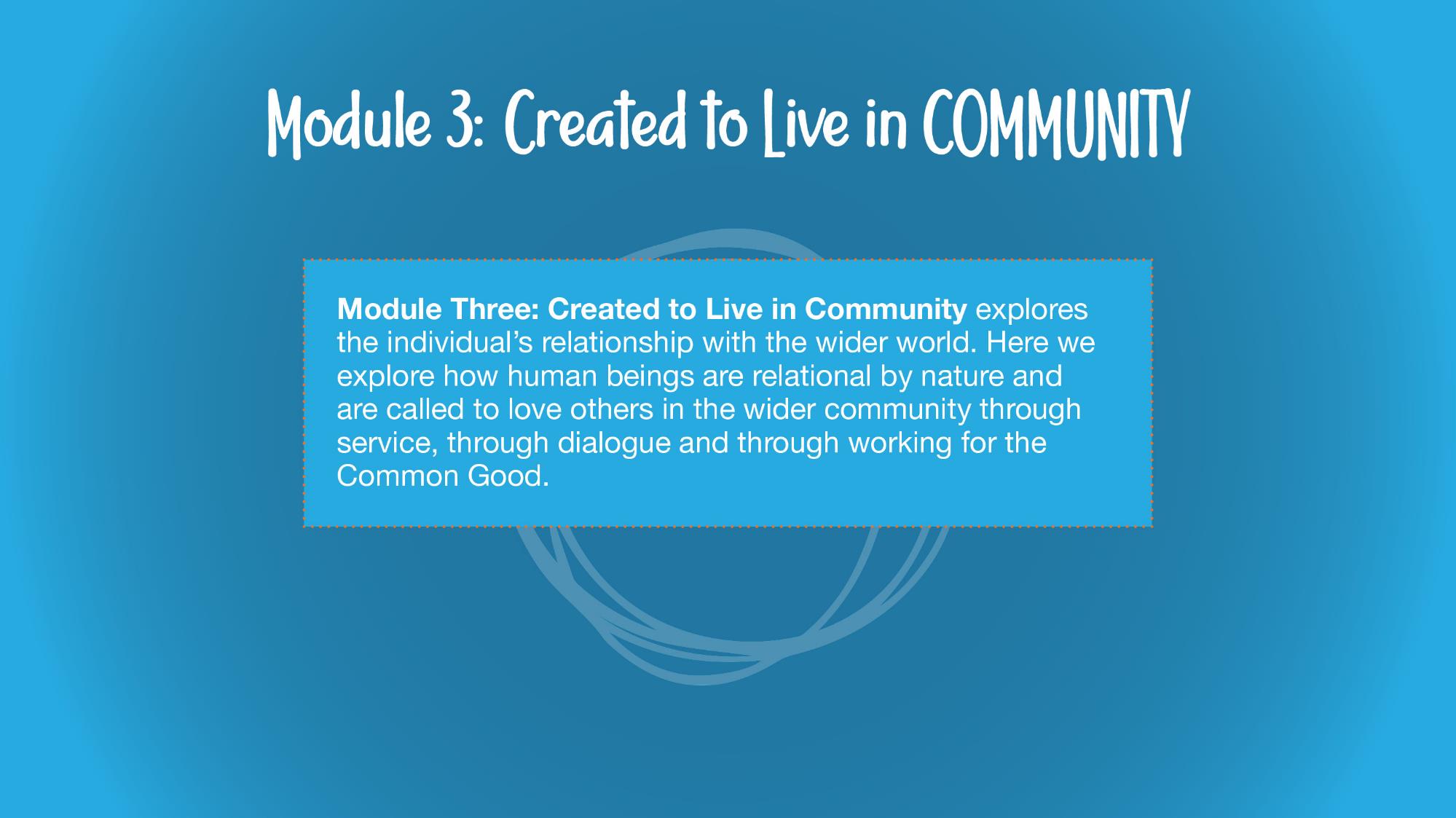 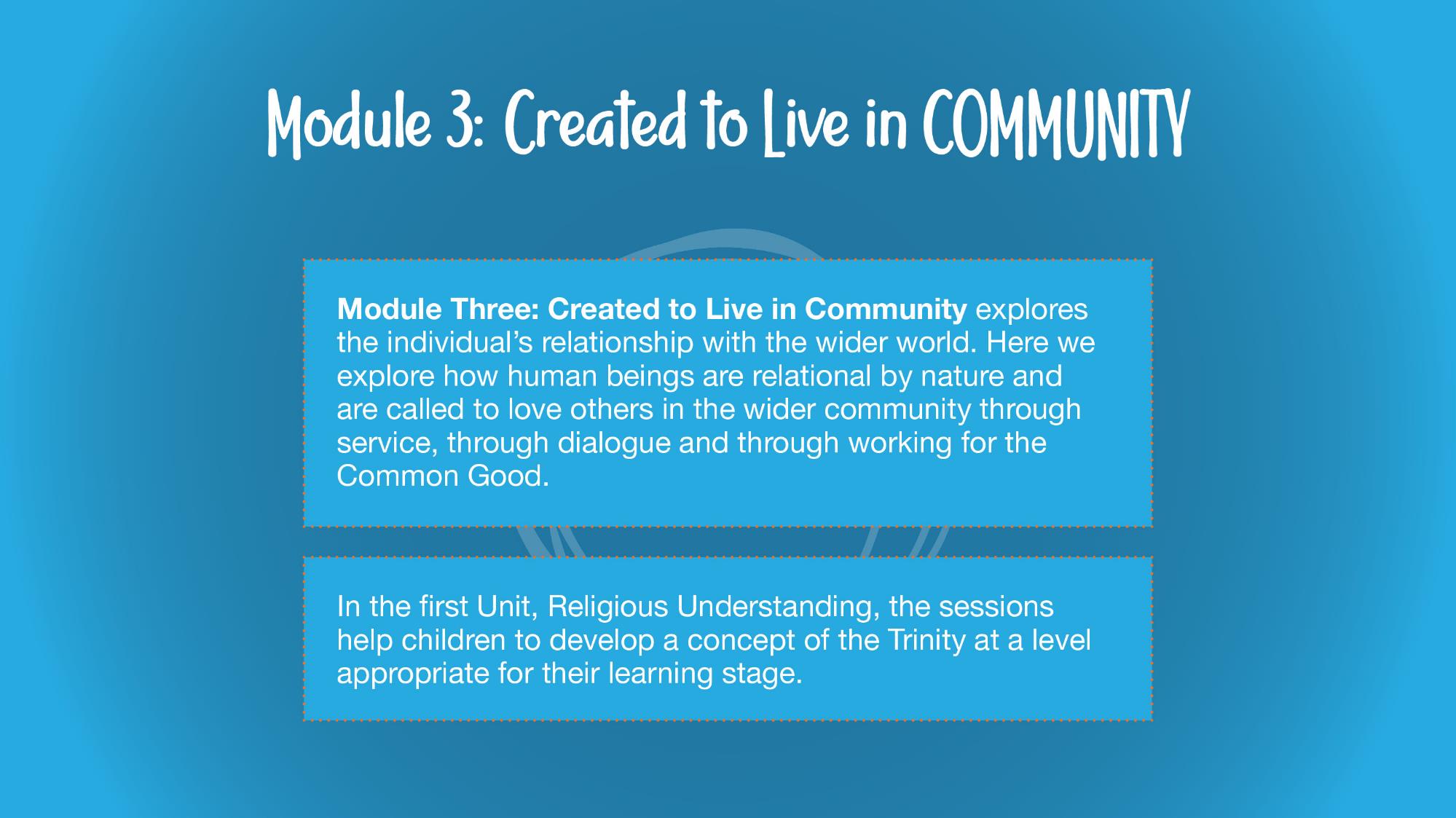 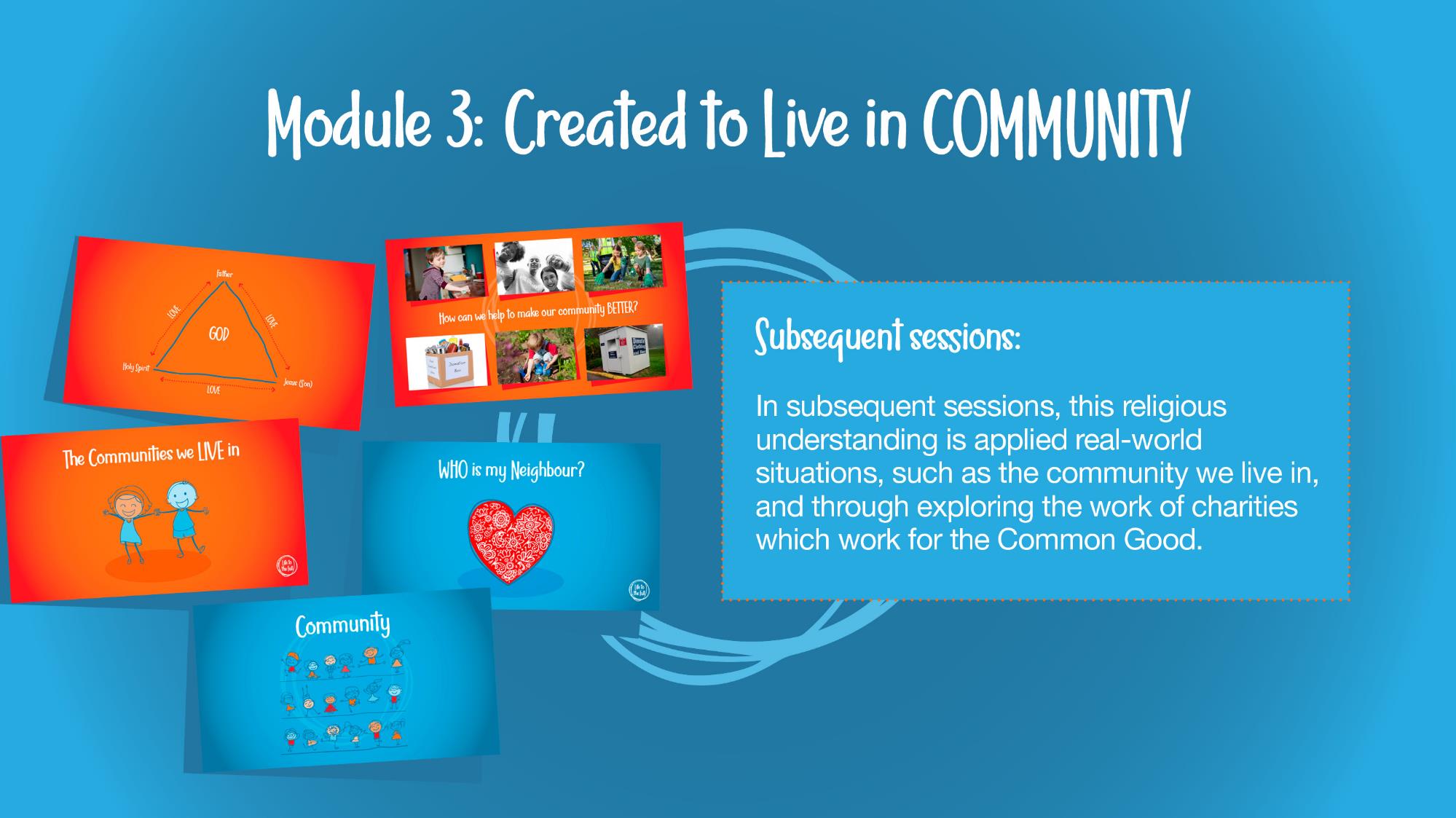 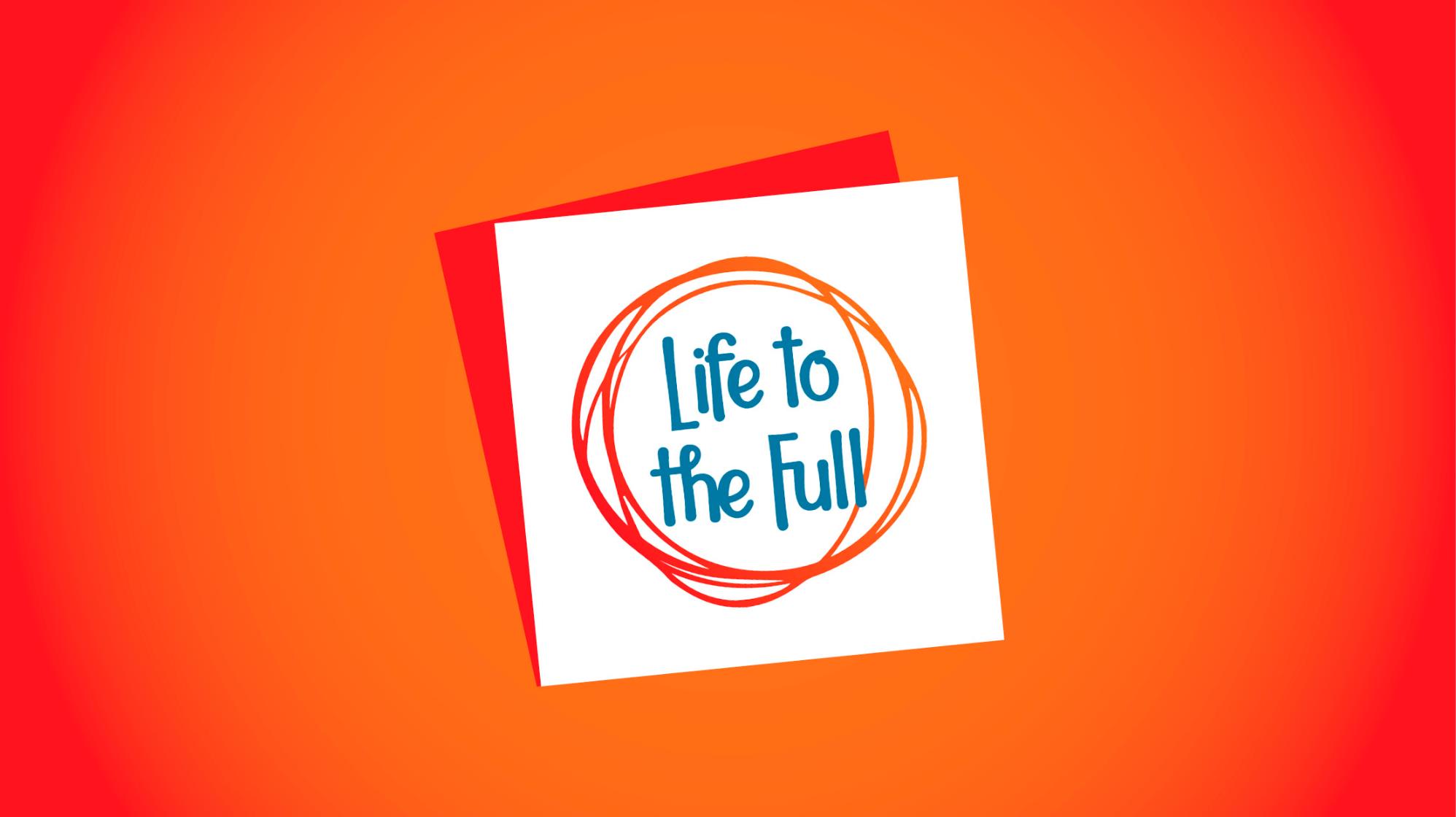 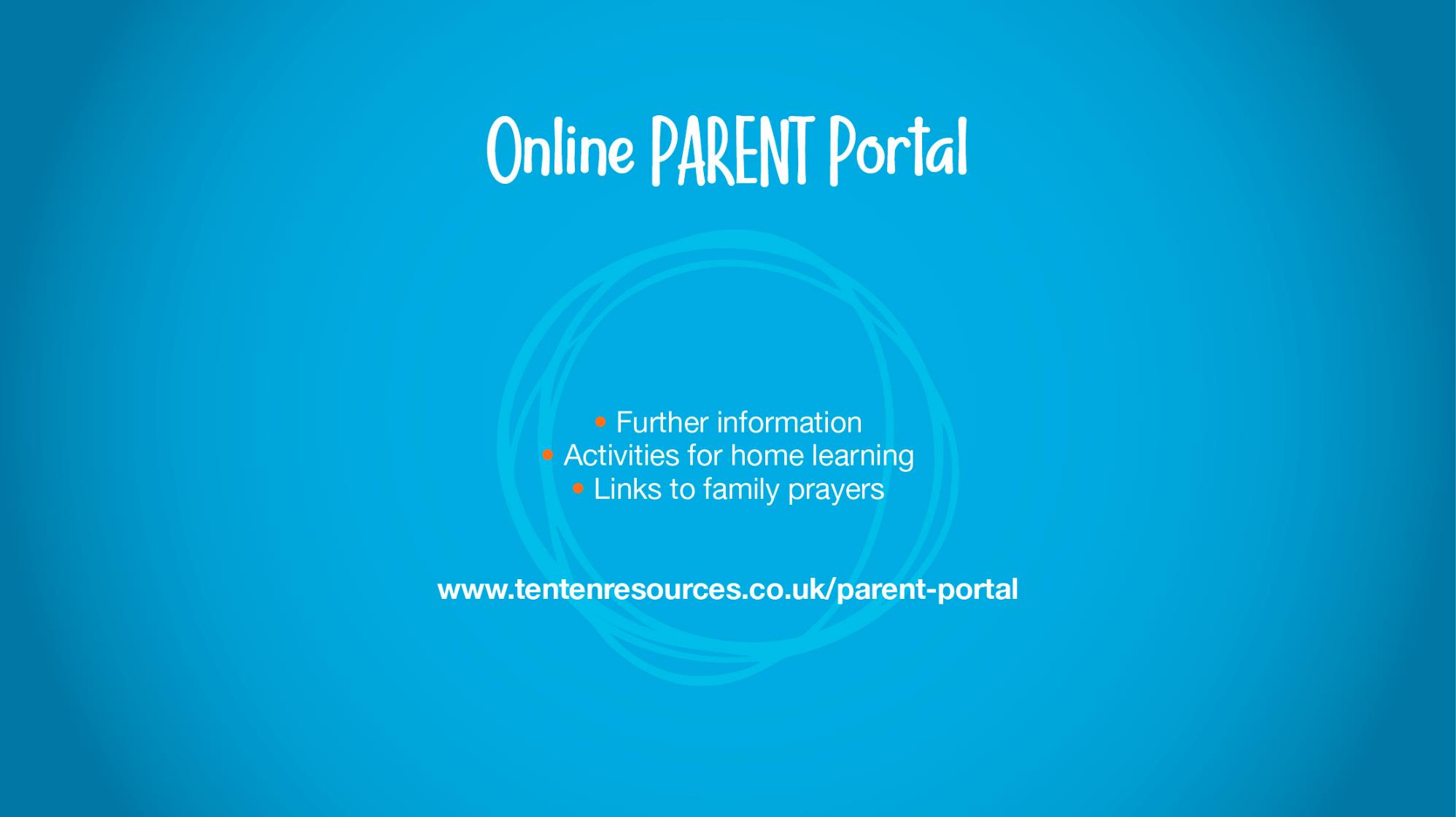 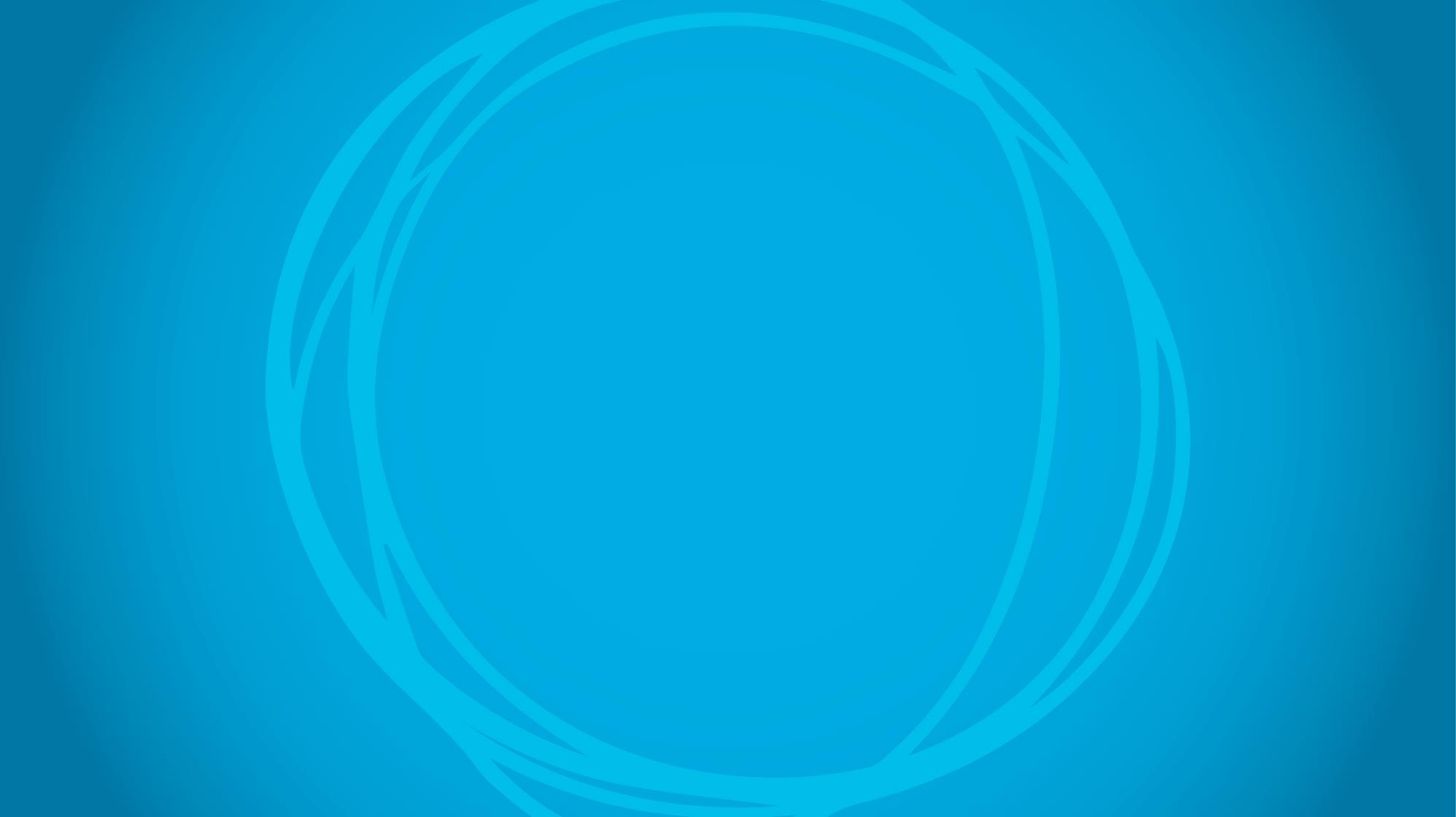 Now we have the opportunity to view the episode  from Paradise Street which covers sexual intimacy from a Catholic viewpoint.
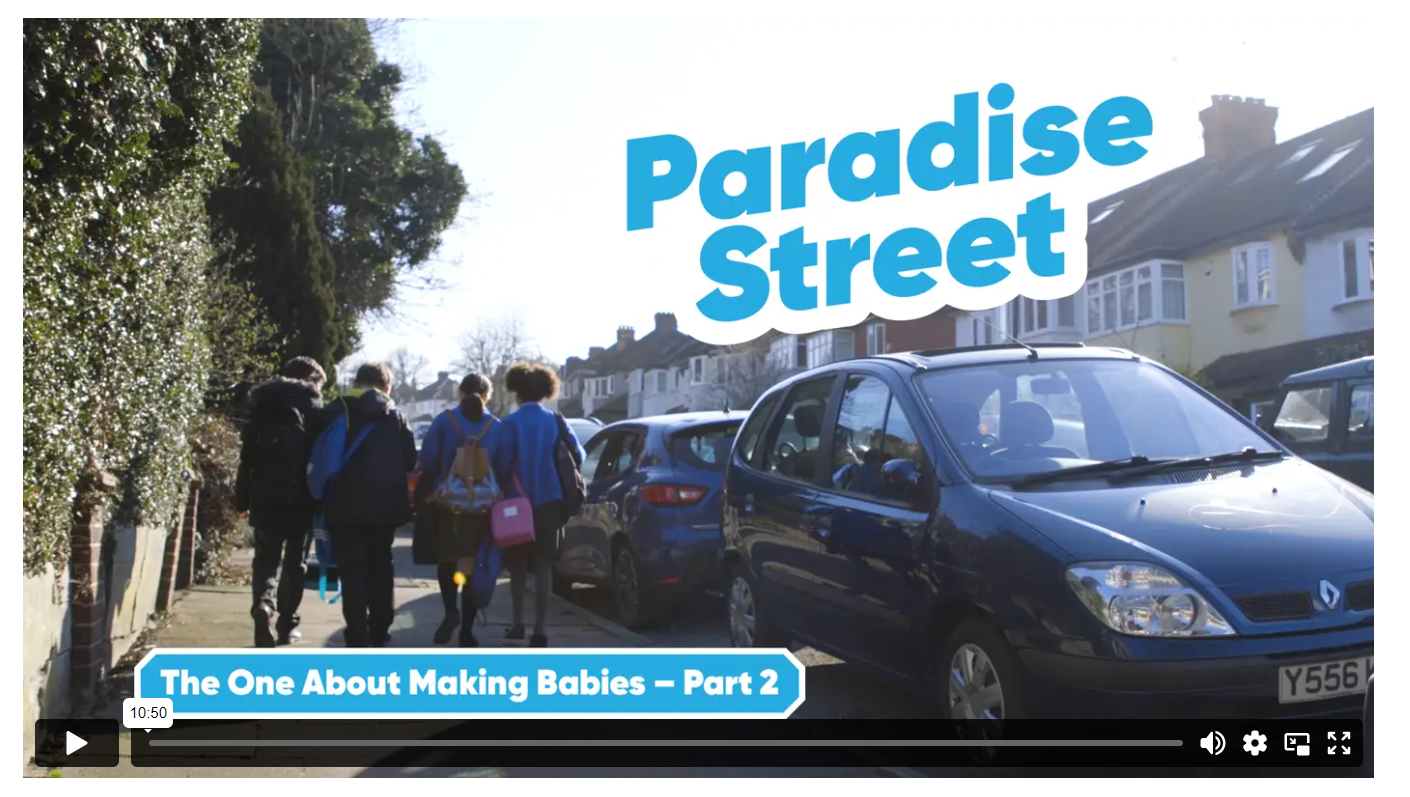 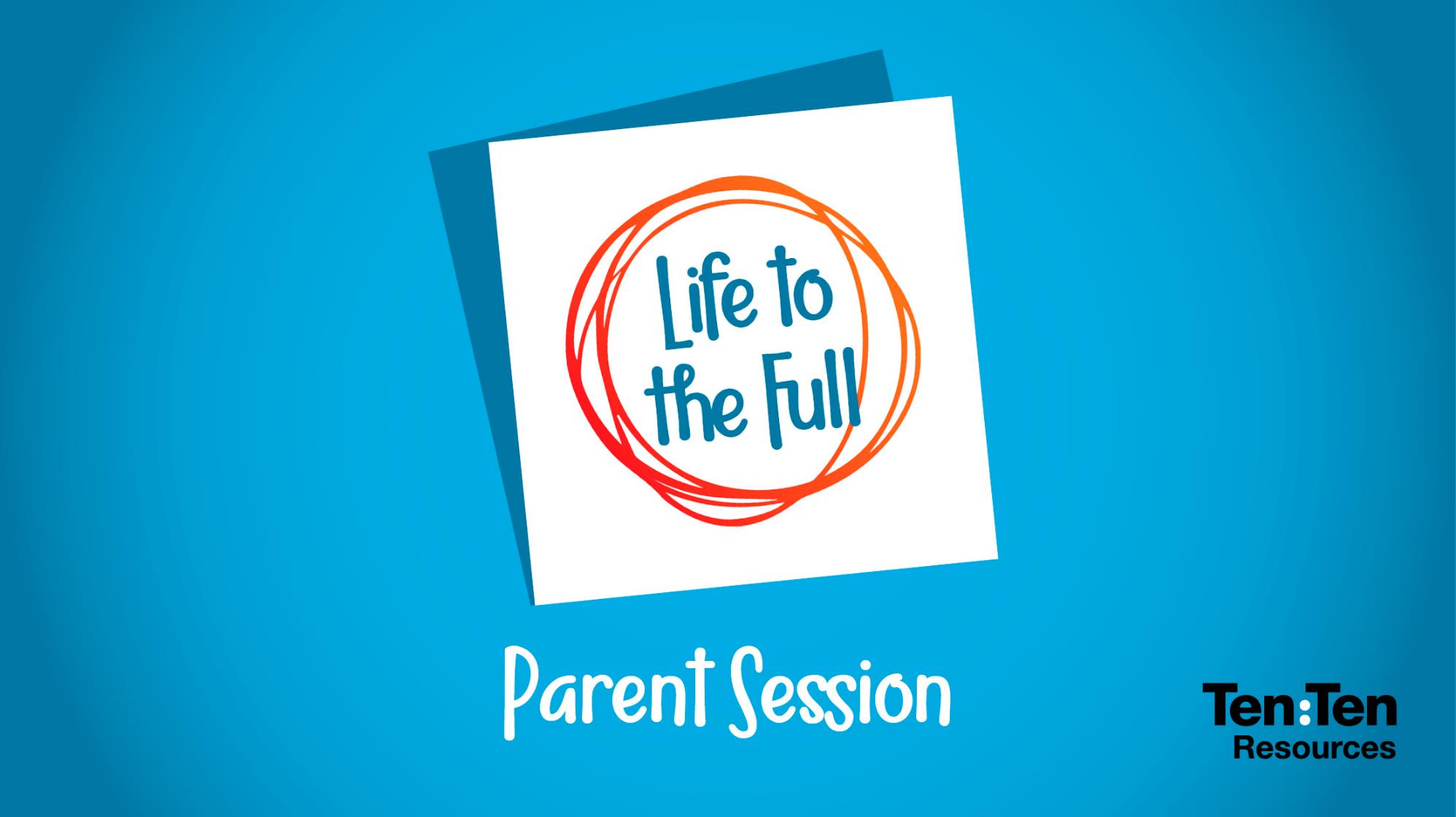